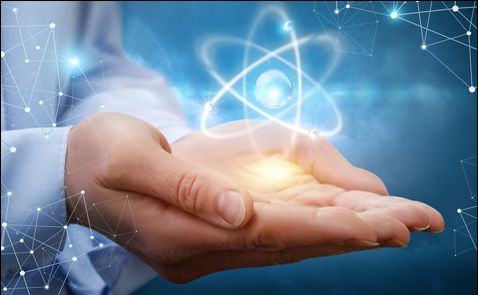 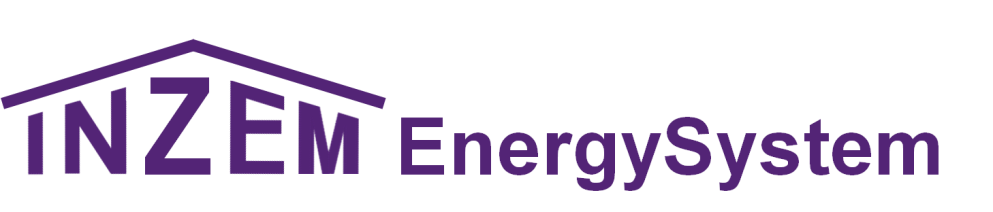 Integrated Zero Emission (INZEM) Energy System
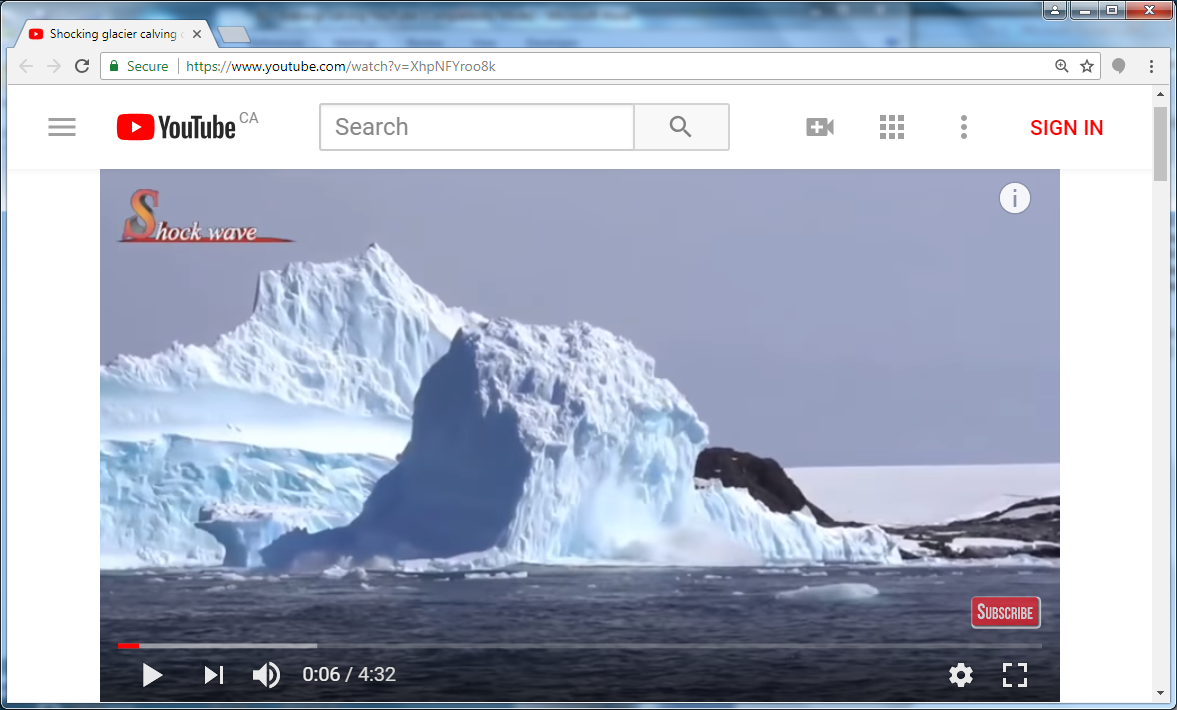 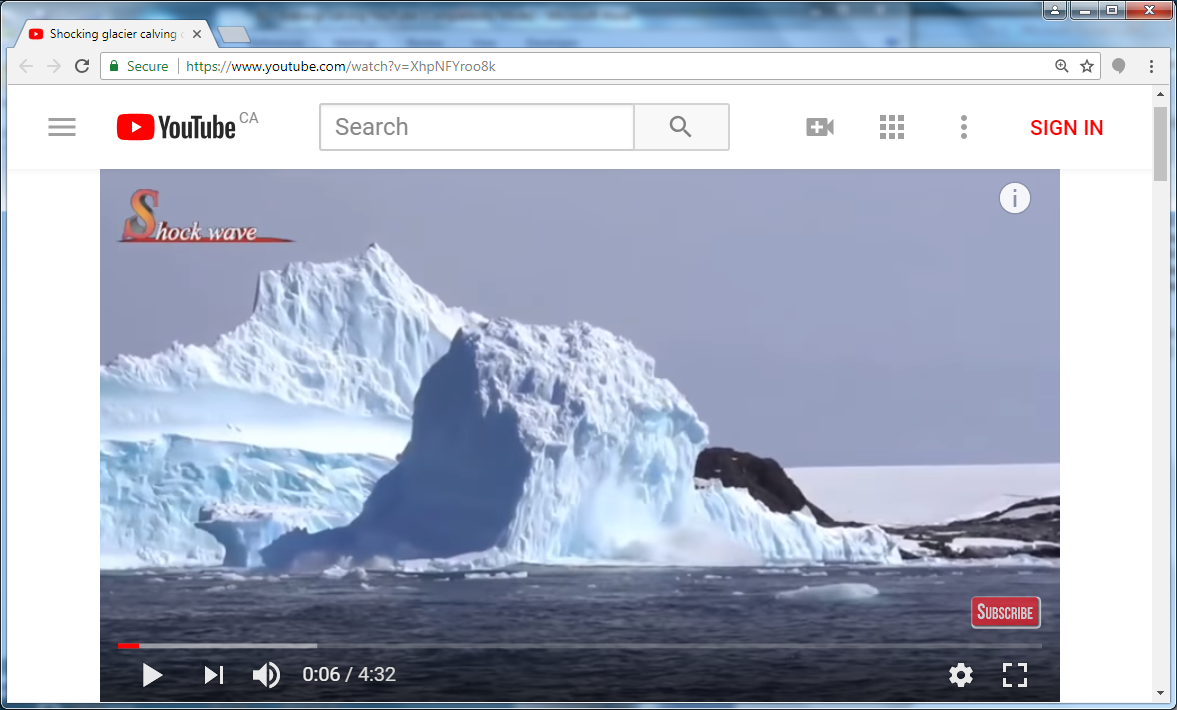 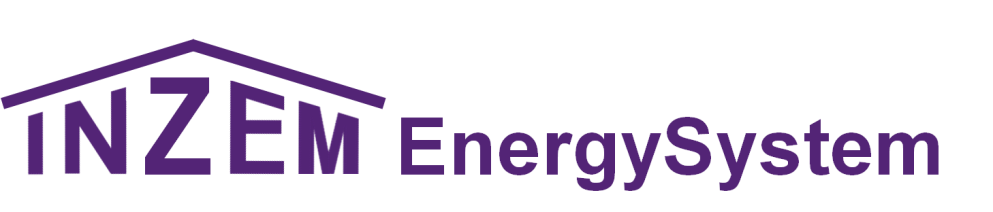 Climate Change Mitigation
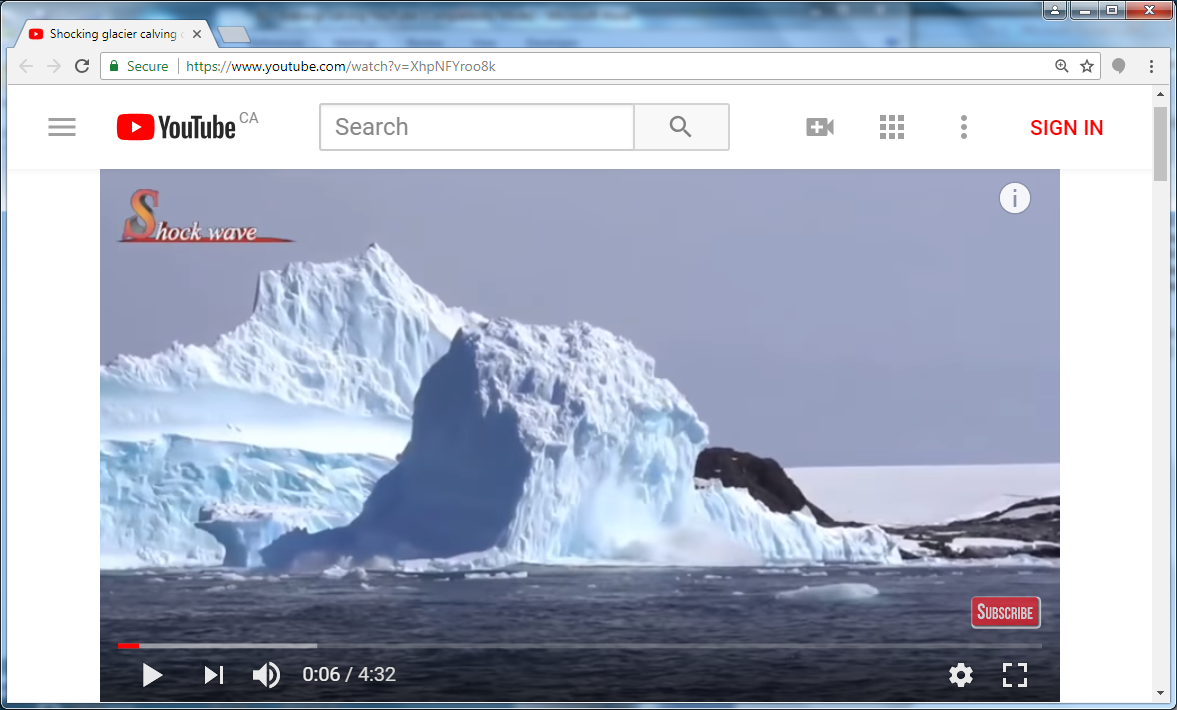 Summary
Take-home message:
100x more energy
Energy in the “waste”
•  Recycle / eliminate our radioactive nuclear fuel “waste”
Technology
•  Replace all fossil energy in Canada for more than 500 years
Finances
•  Avoid CO2 emissions equiv. to 30% atm. content (Canada)
YES WE CAN
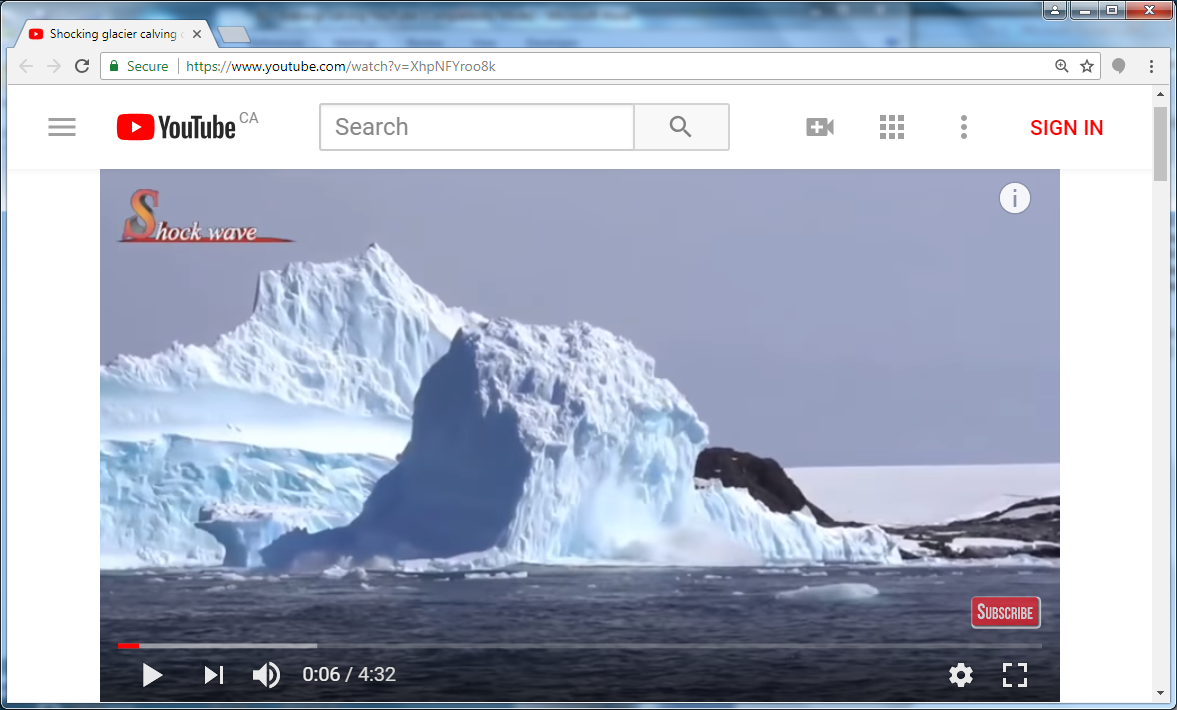 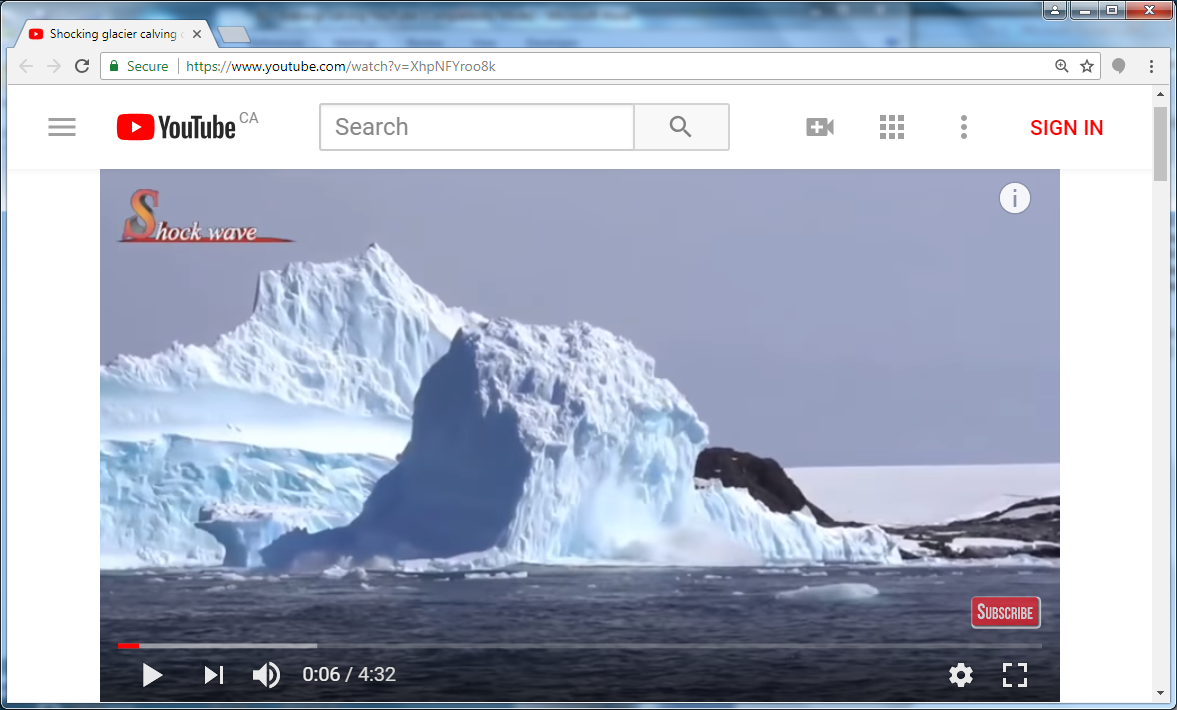 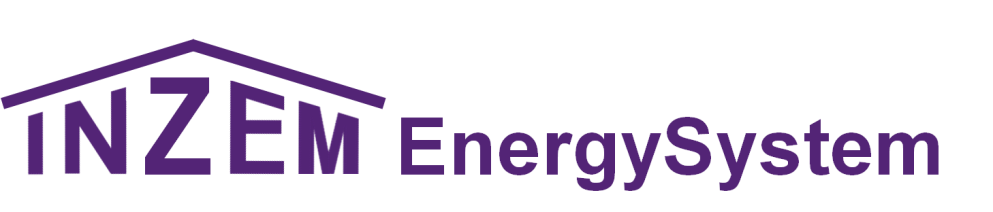 avoid
950 billion tonnes CO2
Climate Change Mitigation
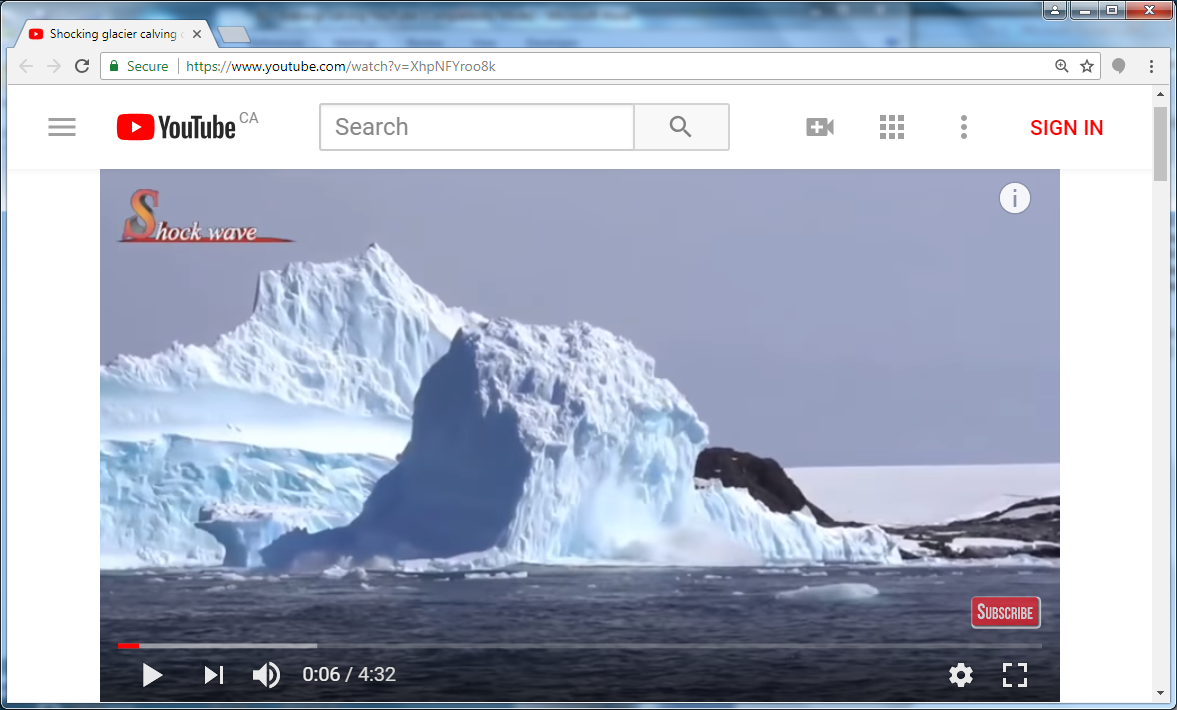 (              )
~30% of CO2
in atmosphere
Energy in
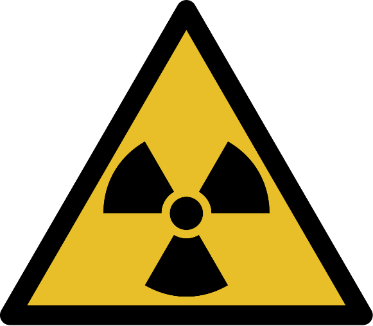 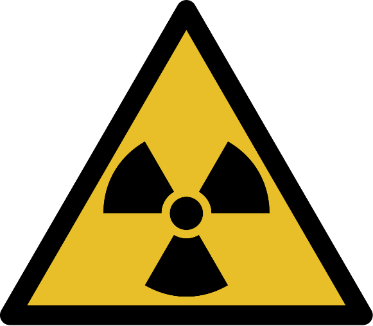 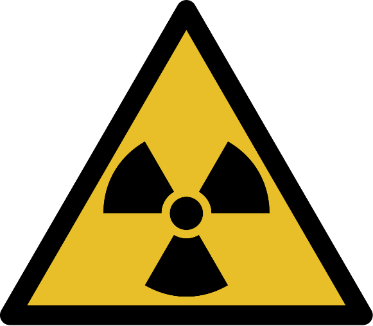 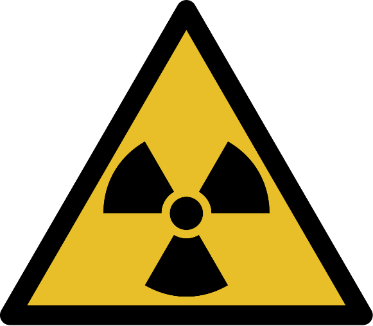 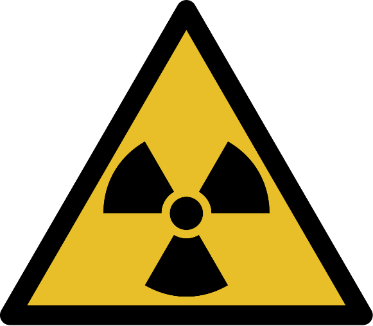 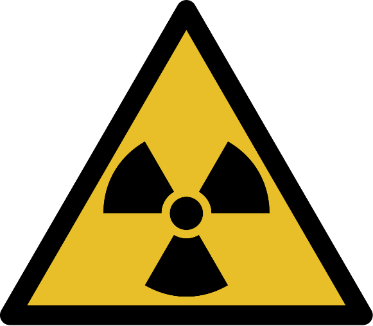 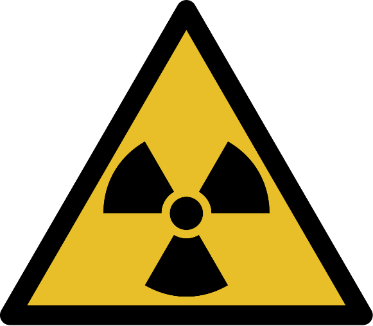 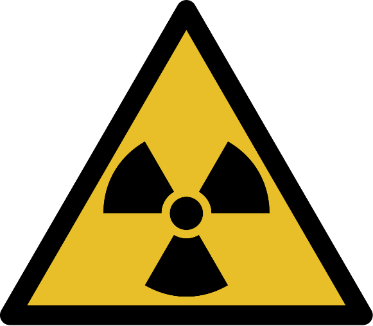 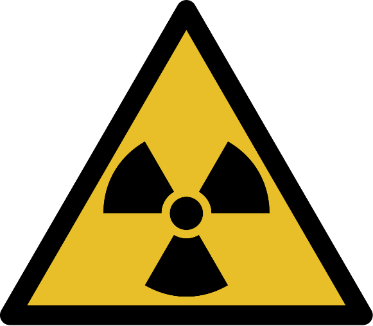 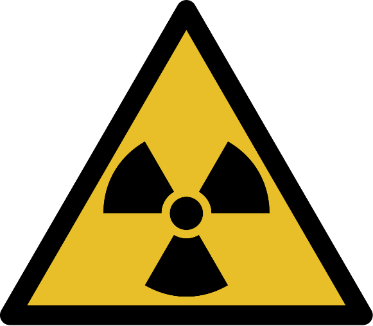 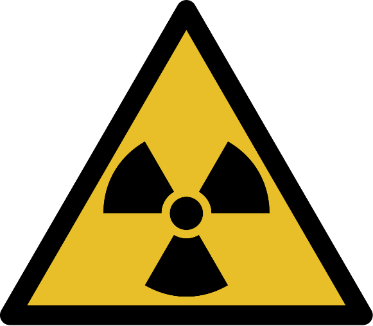 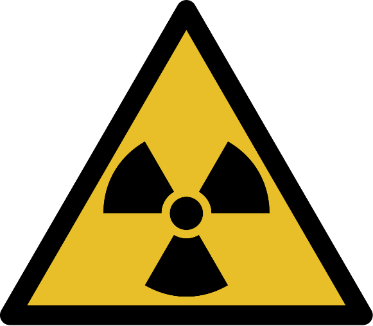 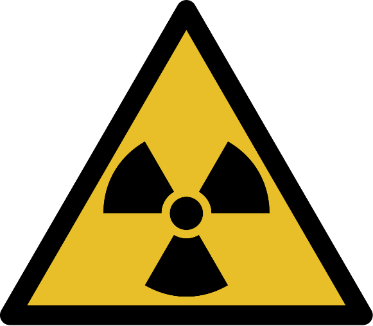 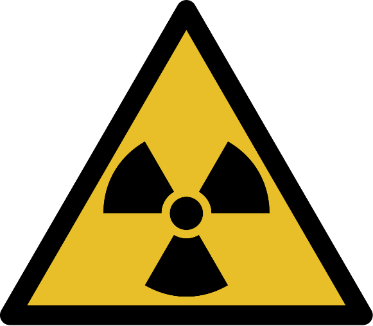 Technology
Exists
used CANDU fuel        “waste”
sugar
gold
100,000 tonnes
Nuclear Waste
99% uranium
Value of ½  inch cube
recycle /
5 billion such cube volumes of used CANDU fuel “waste”
$ 0.02
$ 2,168*
>$ 20,000 CO2-free electricity
eliminate
(2 cents)
using
Fast-Neutron Reactors
>500 years
decades
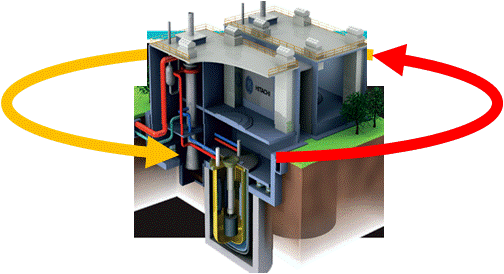 $ 105,000,000,000,000
$ 105 Trillion
FNR
Heat
Electricity
since 1950
tested walk-away safe, 1986
May 7 2018 15:42, CAD 54.74 /g
https://goldprice.org/gold-price-per-gram.html
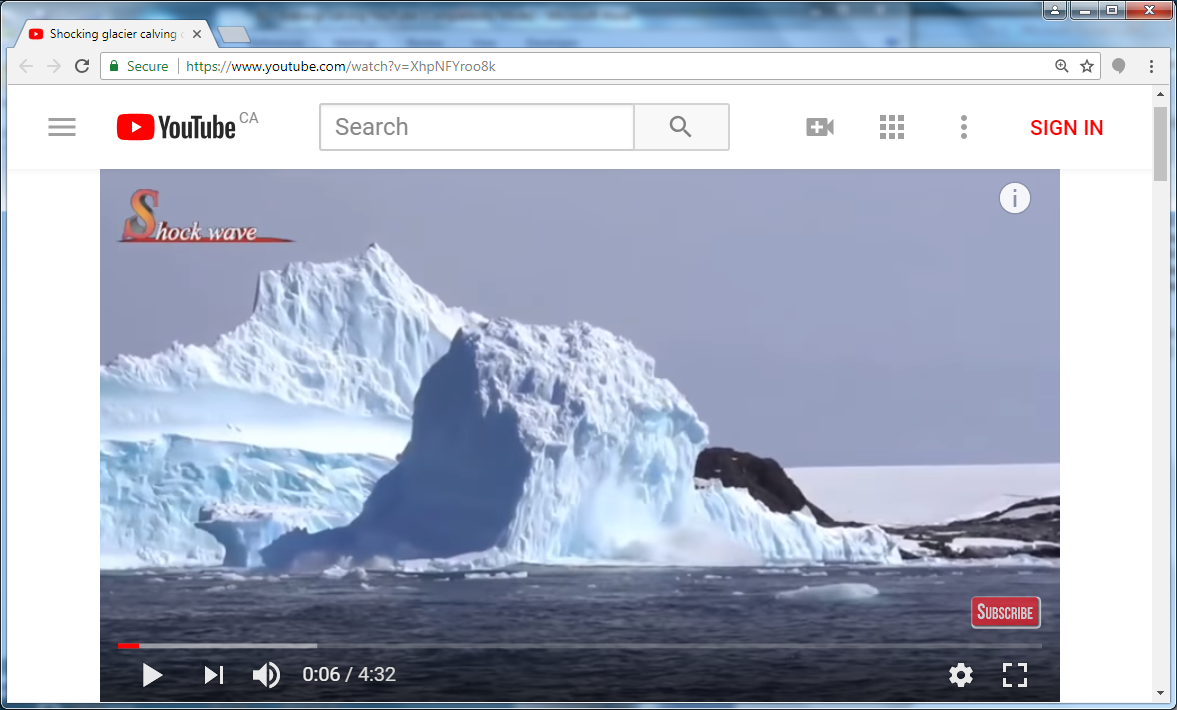 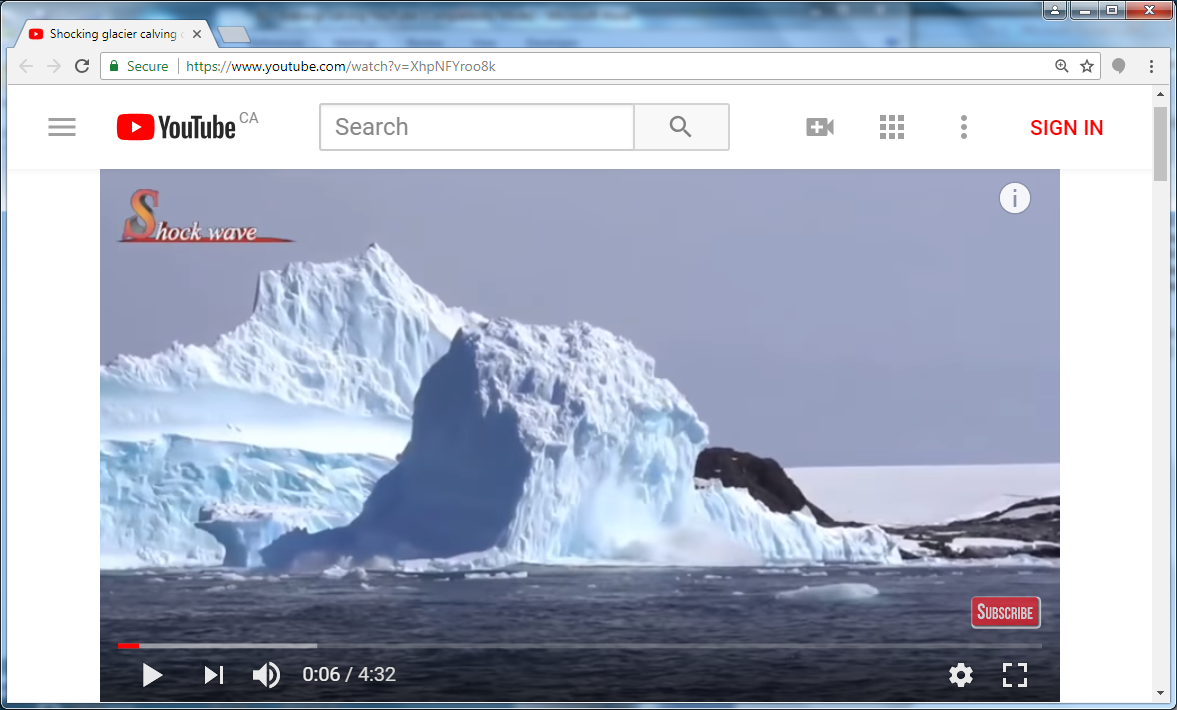 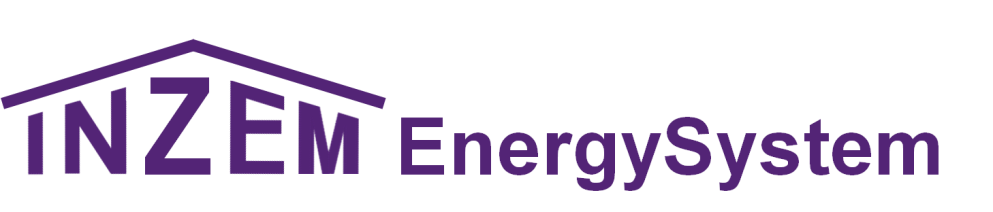 avoid
950 billion tonnes CO2
Climate Change Mitigation
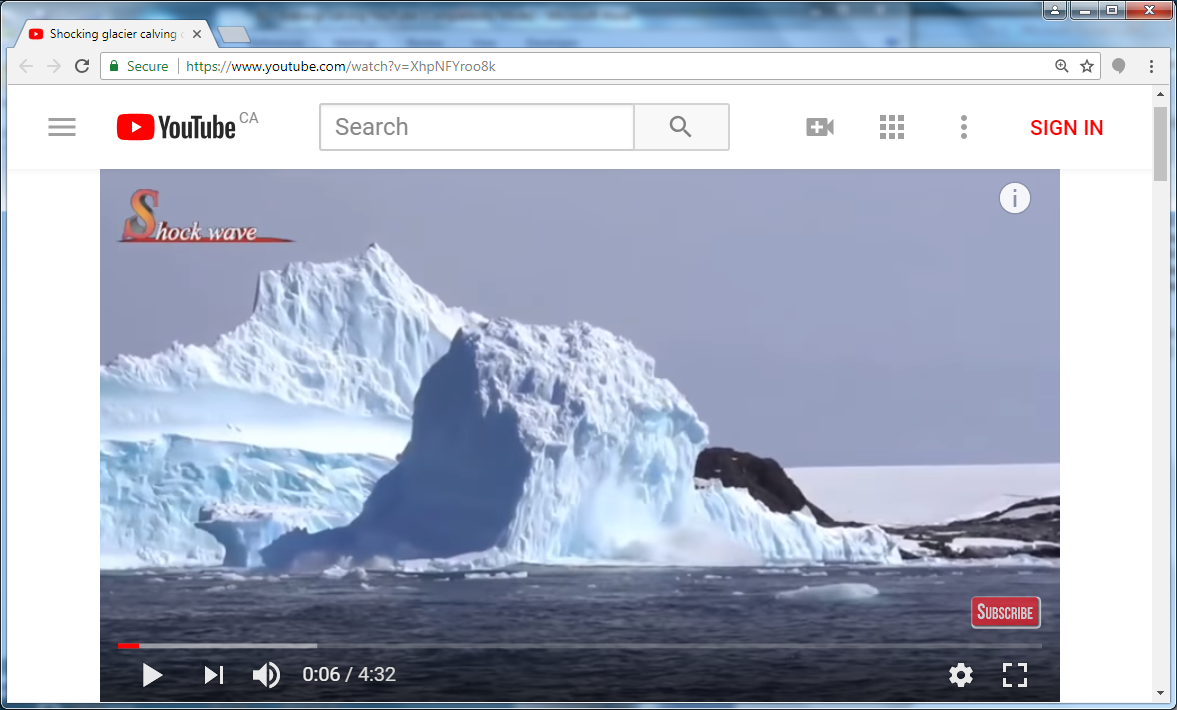 (              )
~30% of CO2
in atmosphere
Energy in
Technology
Exists
100,000 tonnes
Nuclear Waste
Cape Town next ?
Kazakhstan (Caspian Sea)
Process Steam
Switzerland
Desalination
District Heating
Greenhouses
Hungary
>500 years
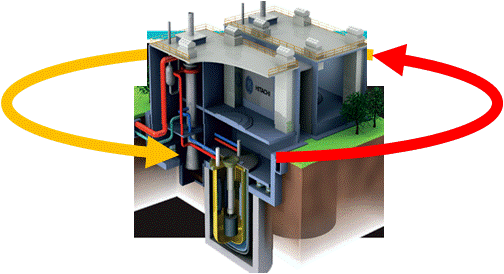 $ 105,000,000,000,000
Canada
$ 25-135 Trillion
$ 105 Trillion
FNR
Heat
Heat
Electricity
Fast-Neutron Reactors
since 1950
tested walk-away safe, 1986
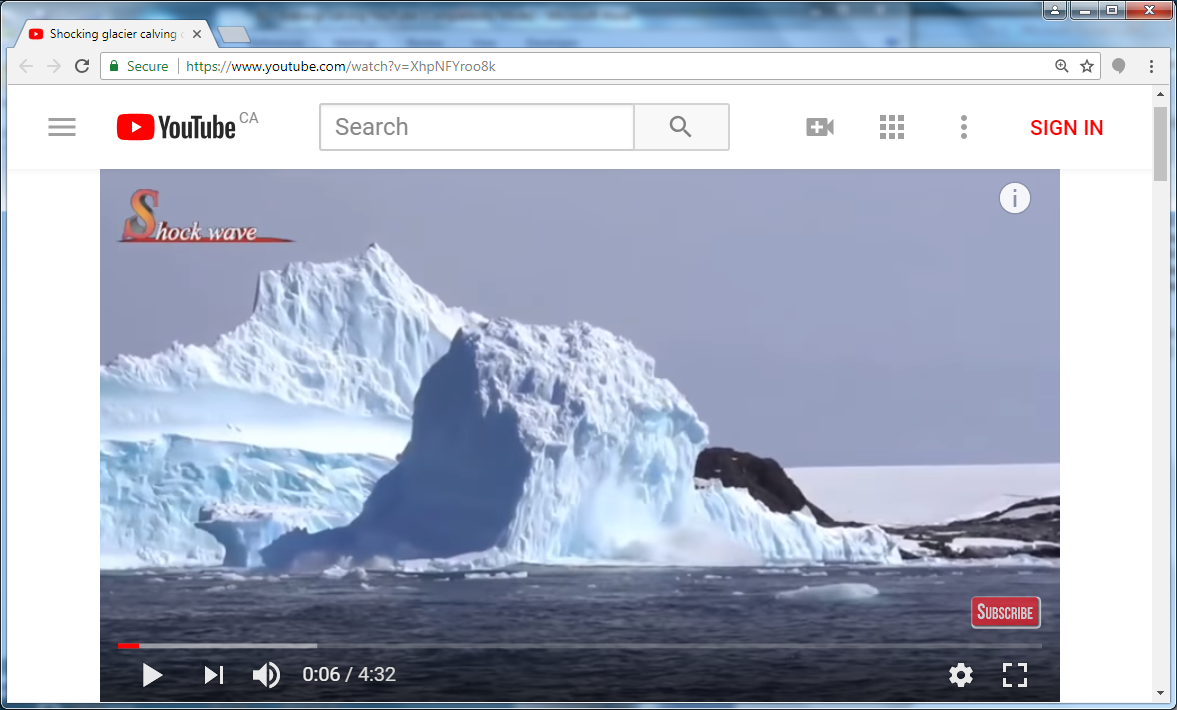 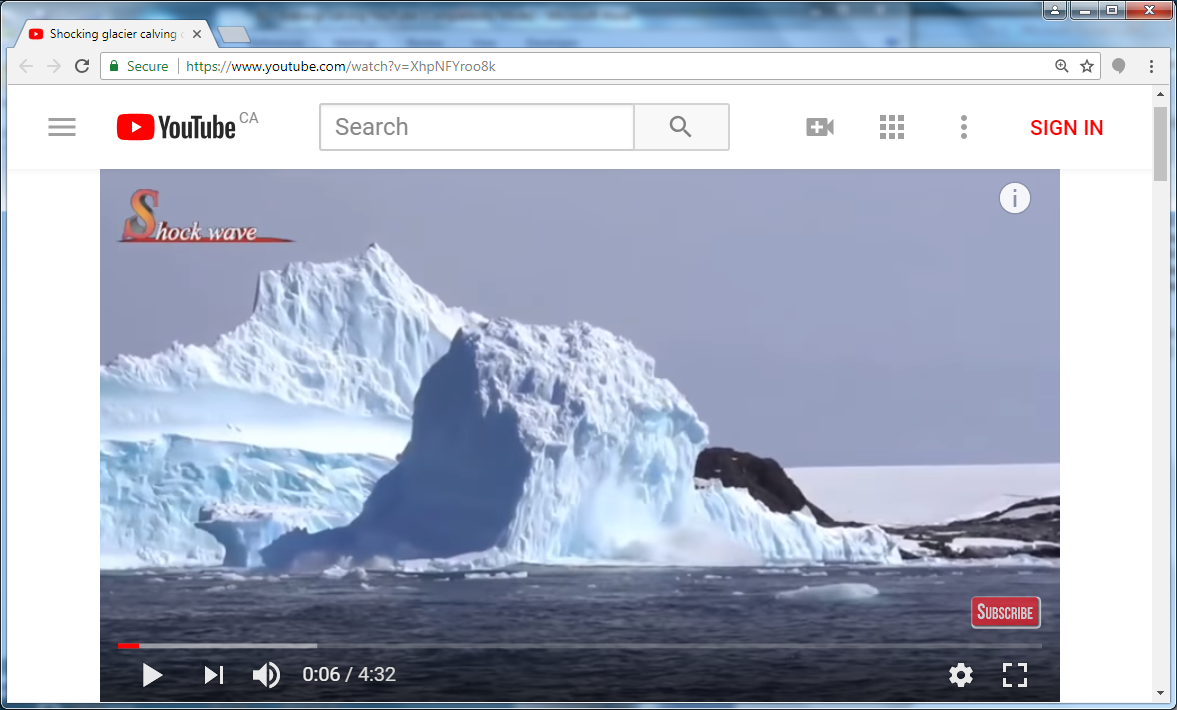 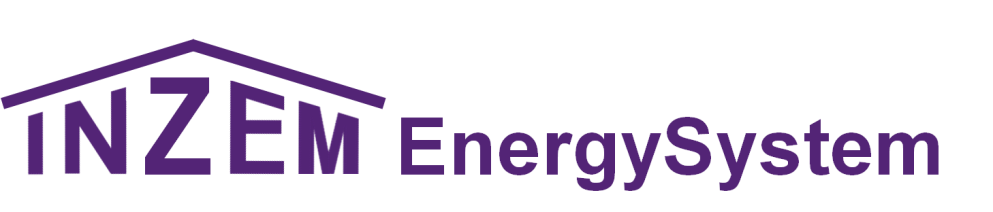 Climate Change Mitigation
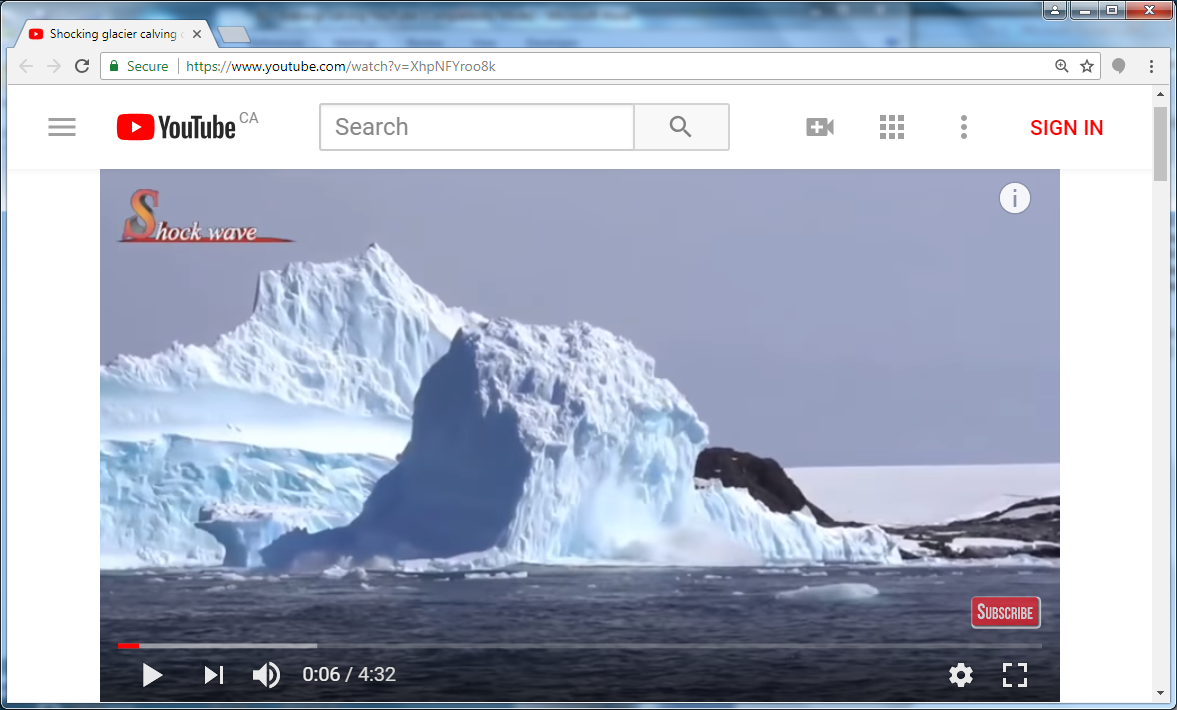 Energy in
Technology
Exists
100,000 tonnes
Nuclear Waste
Cape Town next ?
Kazakhstan (Caspian Sea)
Finances ?
Process Steam
Switzerland
Desalination
District Heating
Greenhouses
Hungary
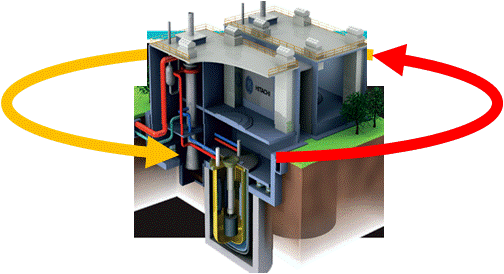 Canada
$ 25-135 Trillion
$ 105 Trillion
FNR
Heat
Heat
Electricity
Fast-Neutron Reactors
since 1950
tested walk-away safe, 1986
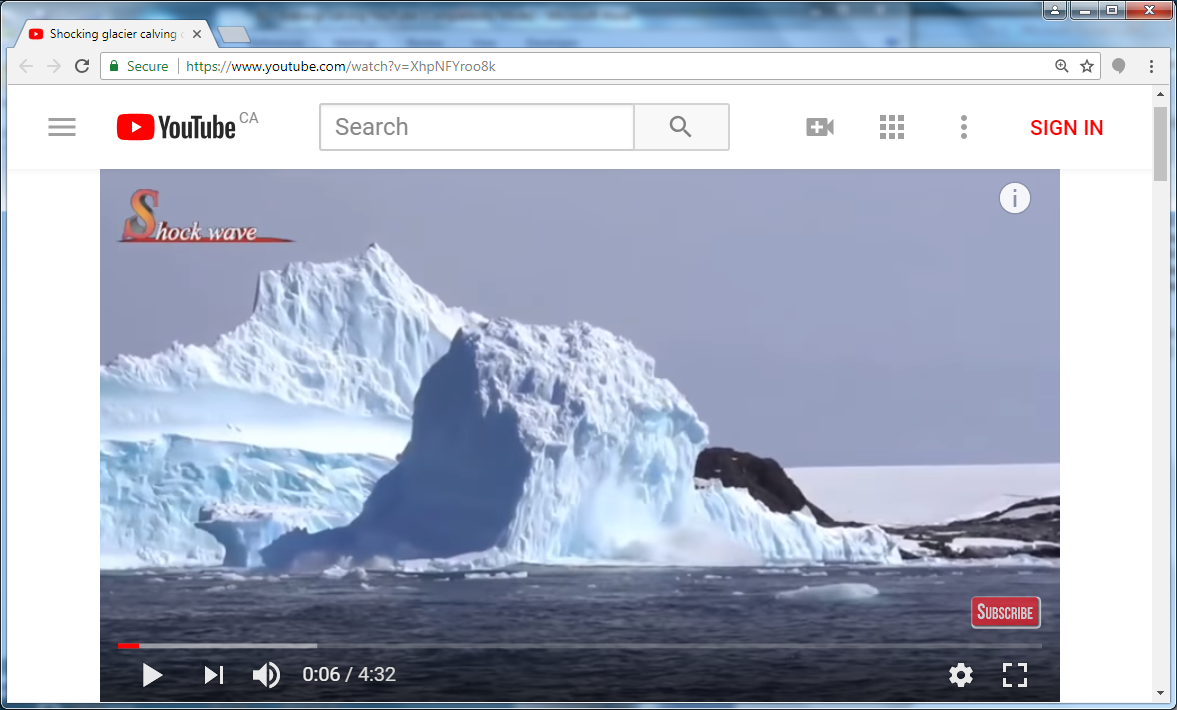 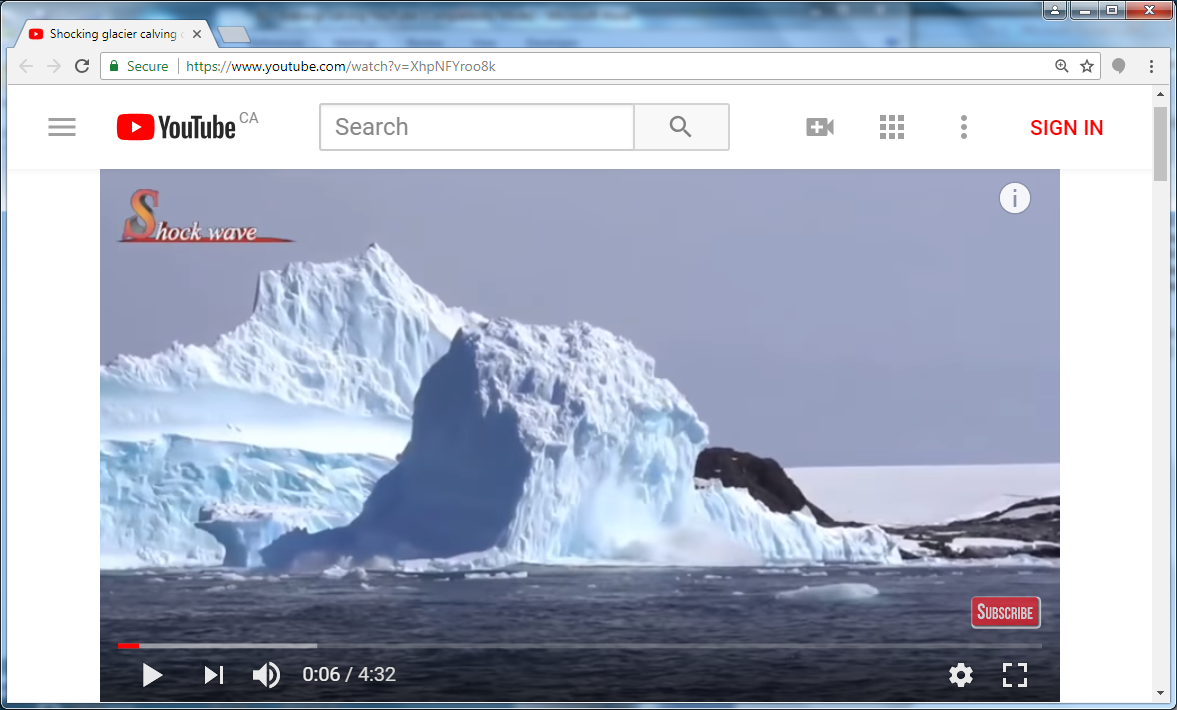 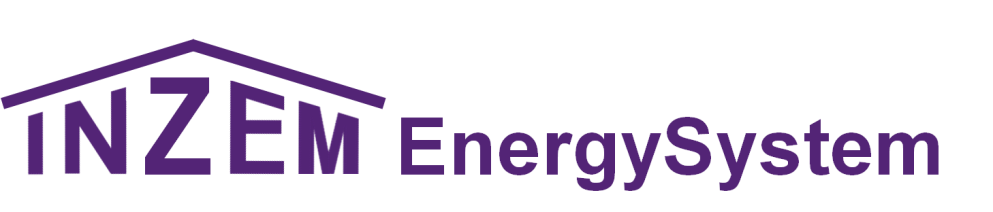 Climate Change Mitigation
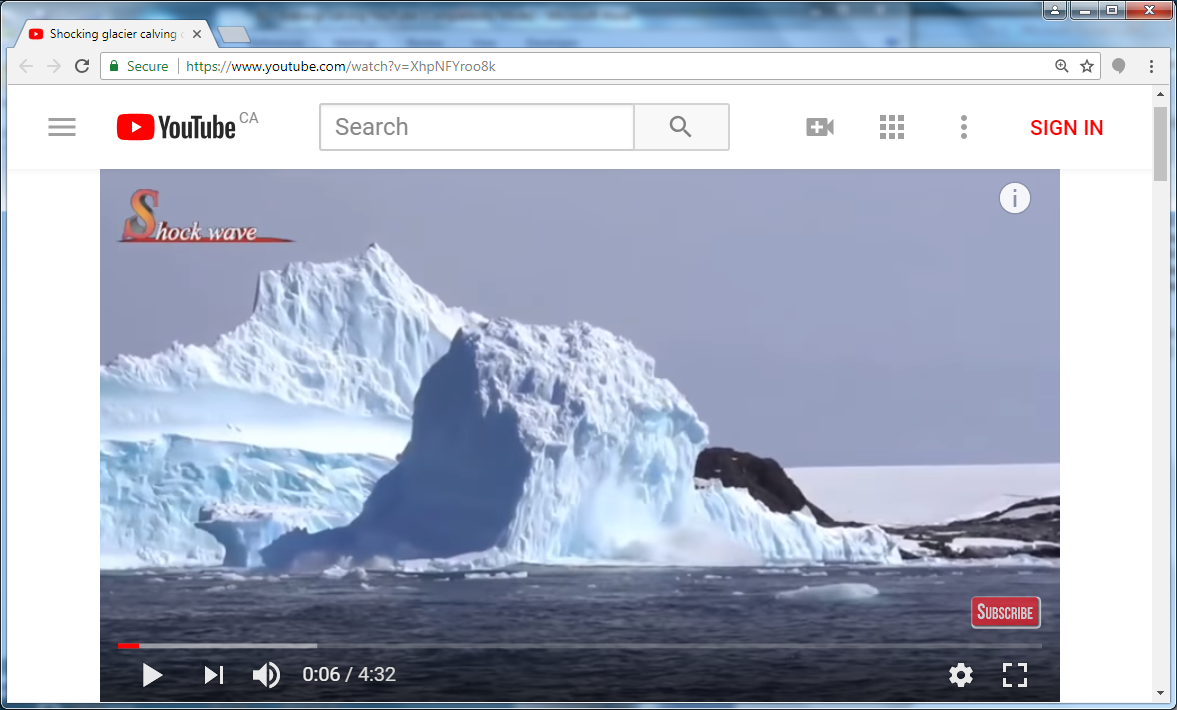 Energy in
Technology
Exists
Start-up Funds
Exist
100,000 tonnes
Nuclear Waste
1.
$10 billion for nuclear fuel waste management
(Ontario Nuclear Fuel Agreement Trust)
2.
Electricity price reform: fixed cost for infrastructure; low cost for energy
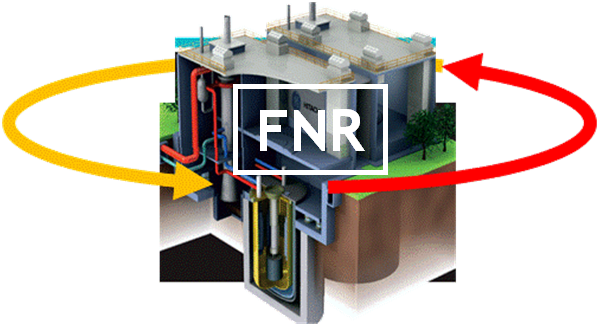 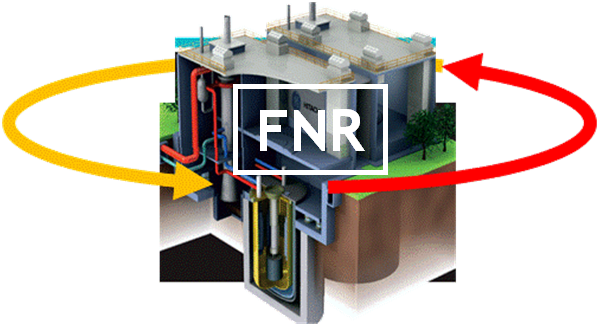 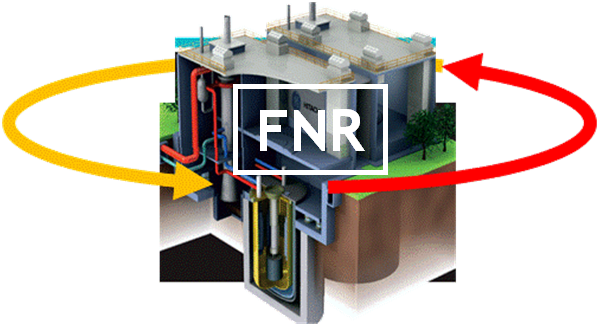 Investment to grow: developers, infrastr./commercial banks, pension funds….
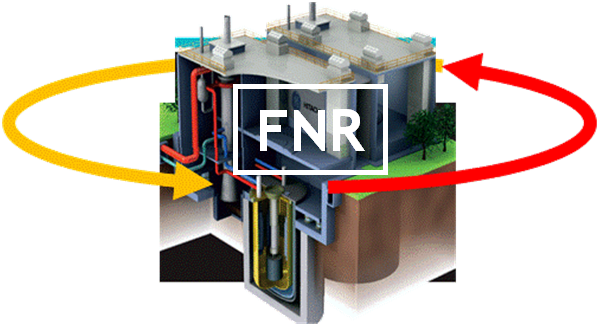 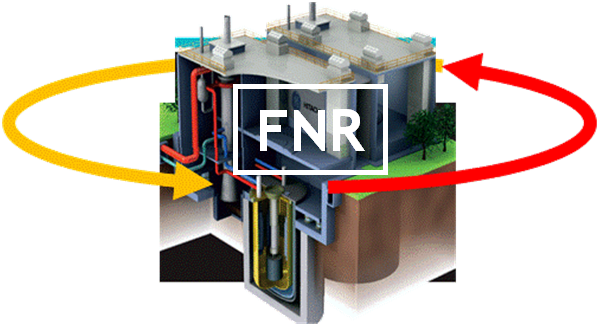 3.
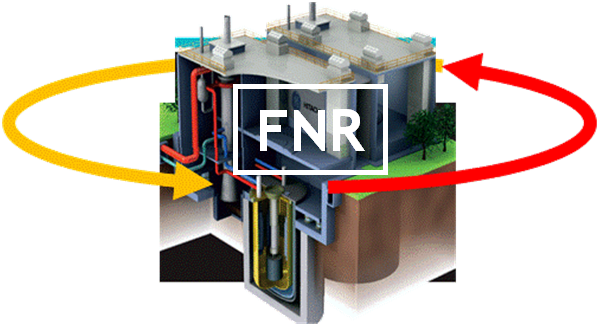 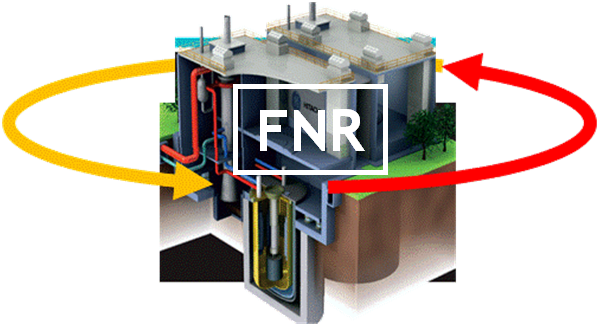 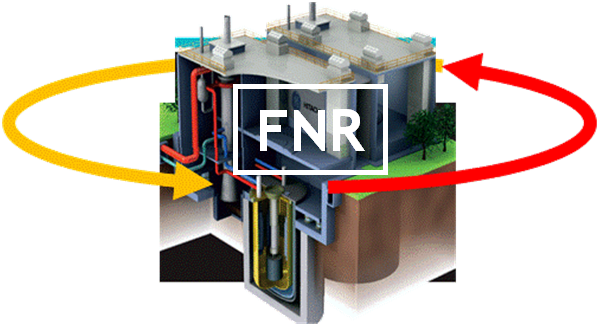 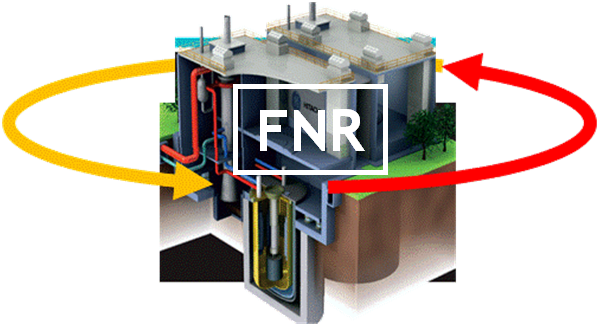 Fast-Neutron Reactors
since 1950
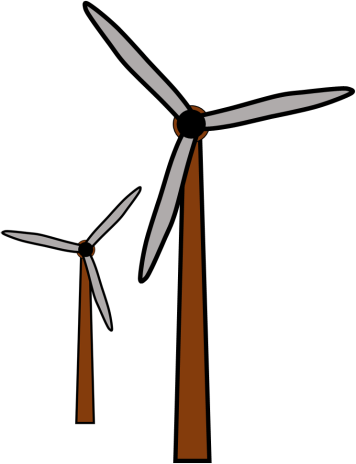 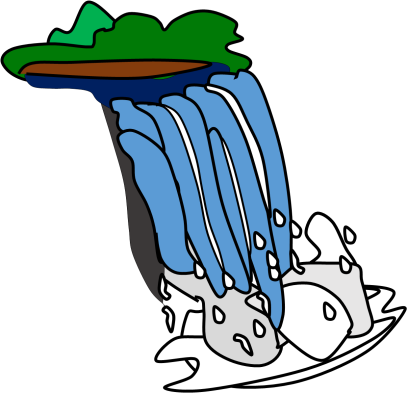 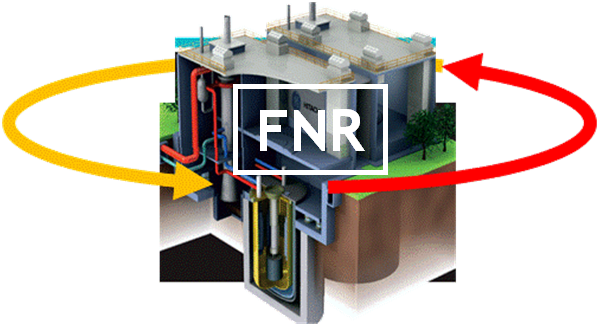 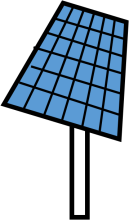 tested walk-away safe, 1986
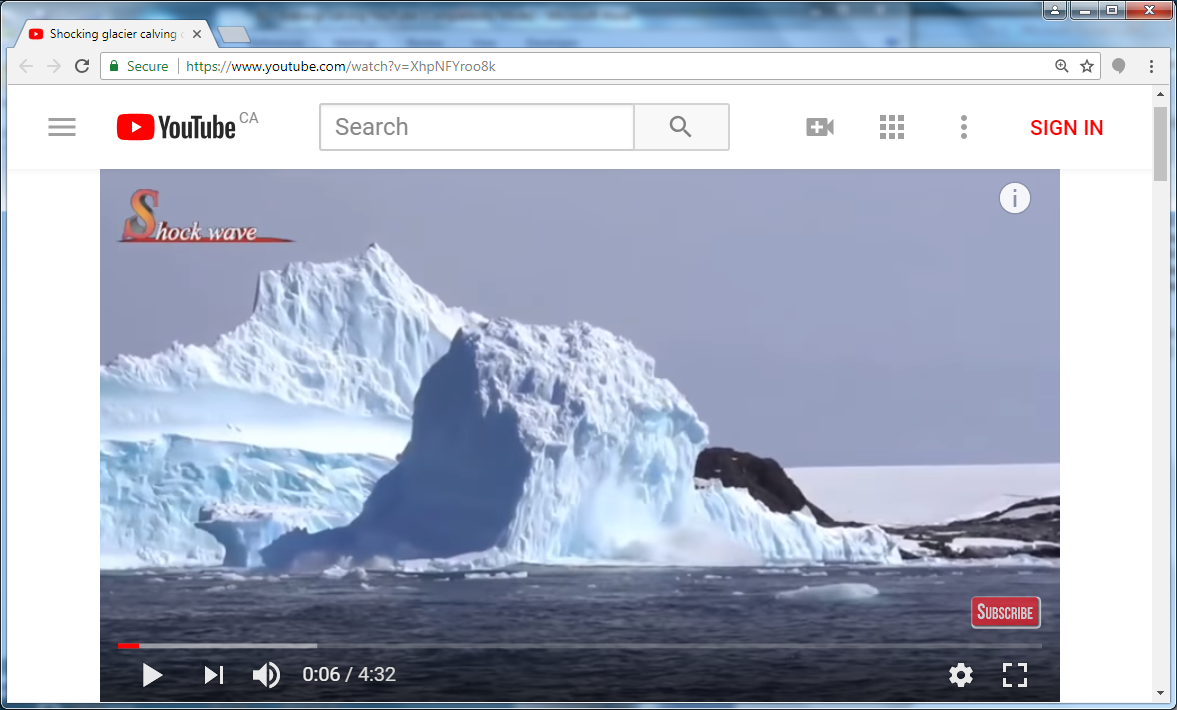 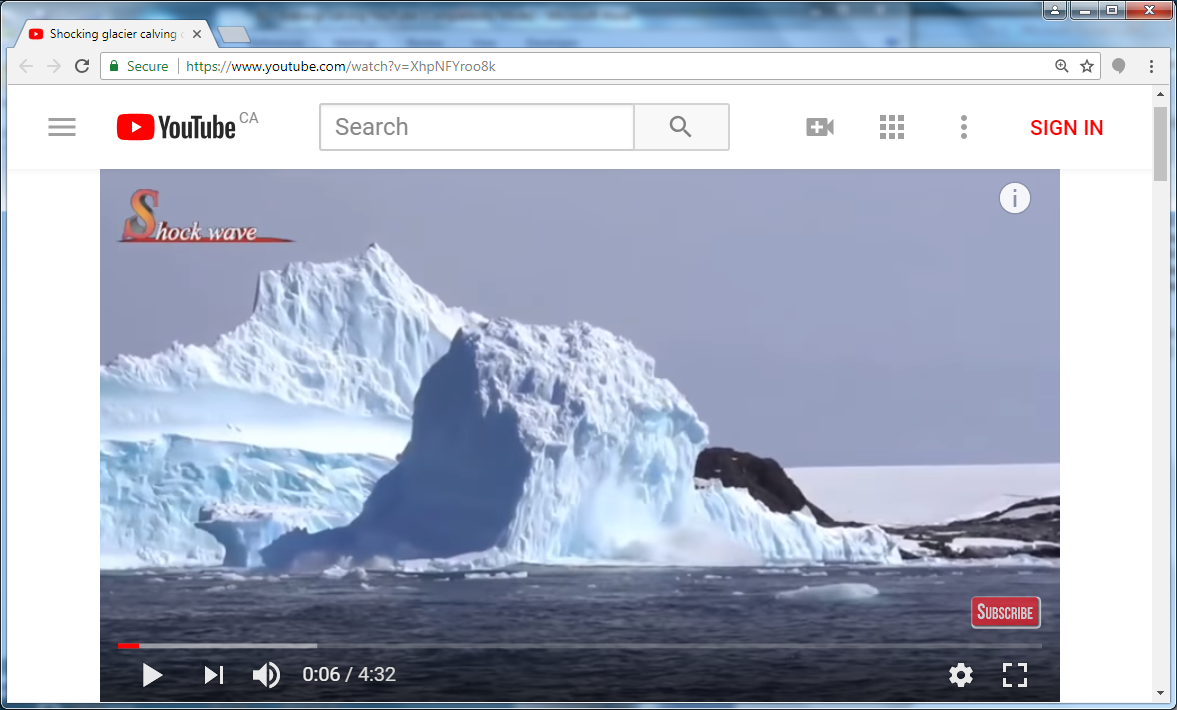 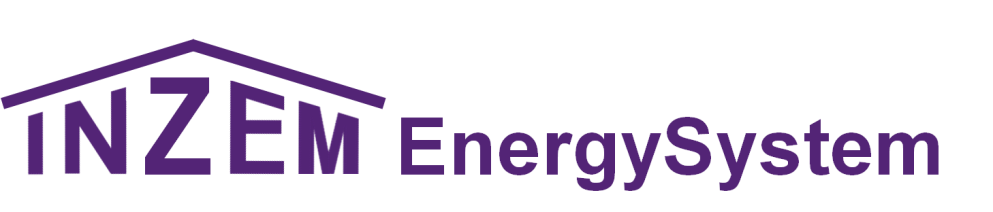 Climate Change Mitigation
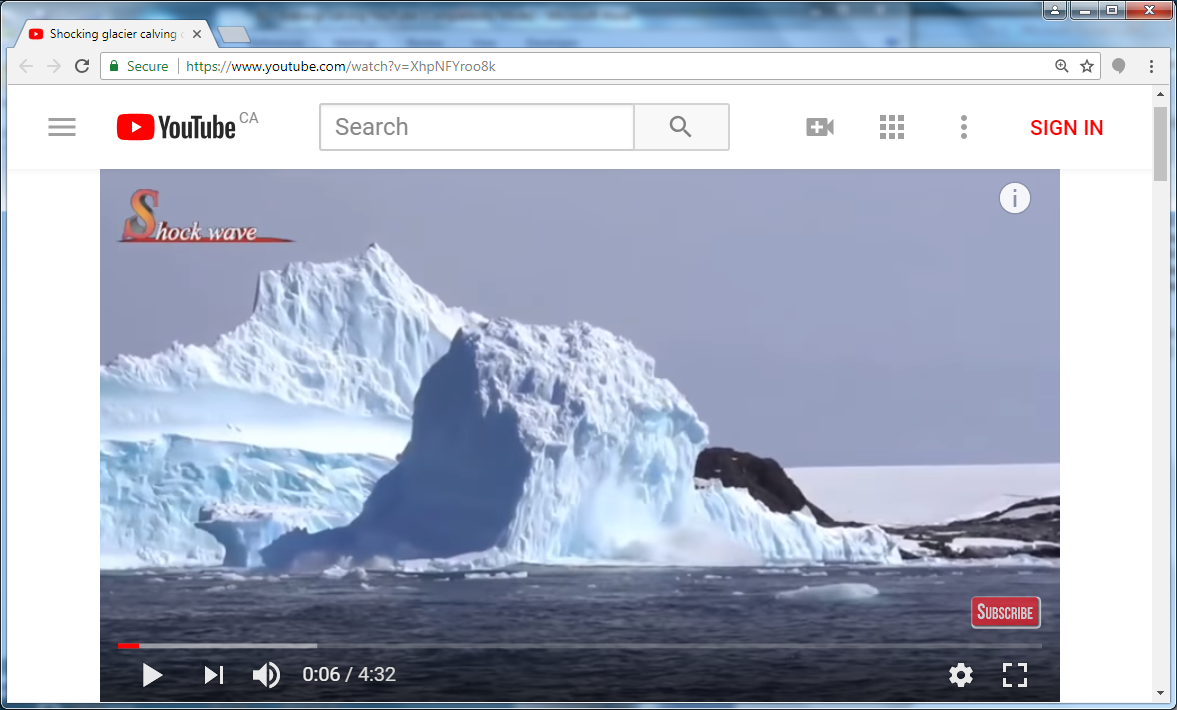 Summary
Take-home message:
•  Recycle / eliminate our radioactive nuclear fuel “waste”
•  Replace all fossil energy in Canada for more than 500 years
•  Avoid CO2 emissions equiv. to 30% atm. content (Canada)
YES WE CAN
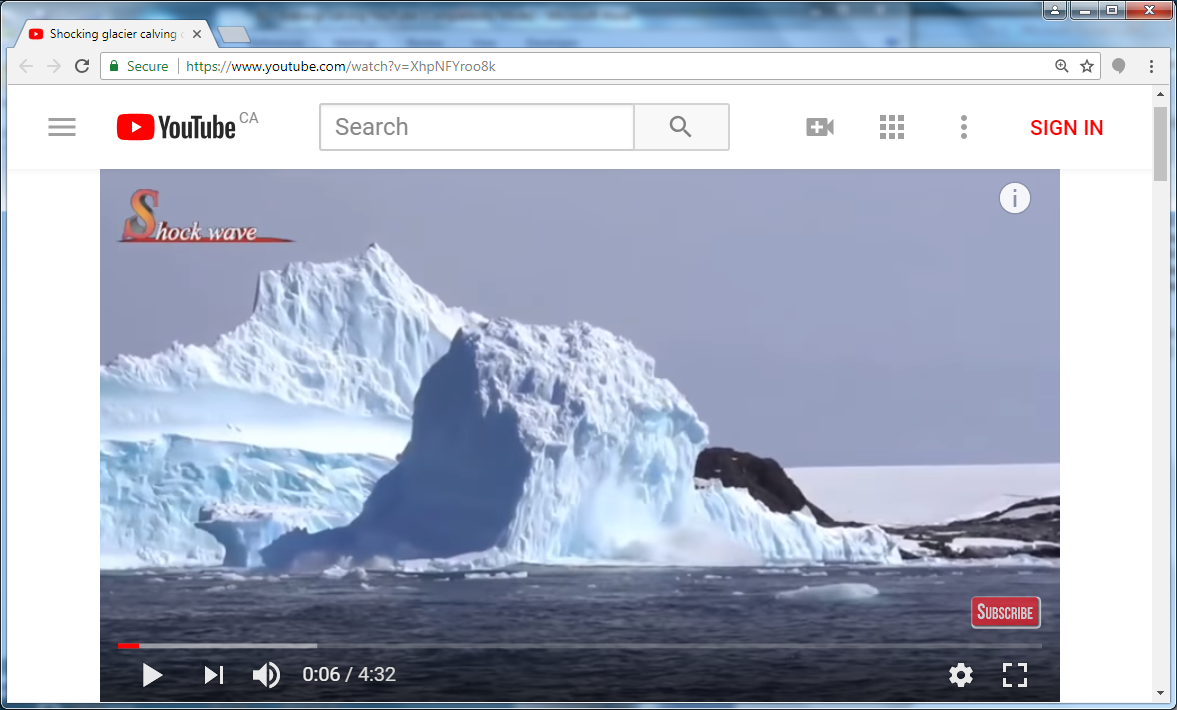 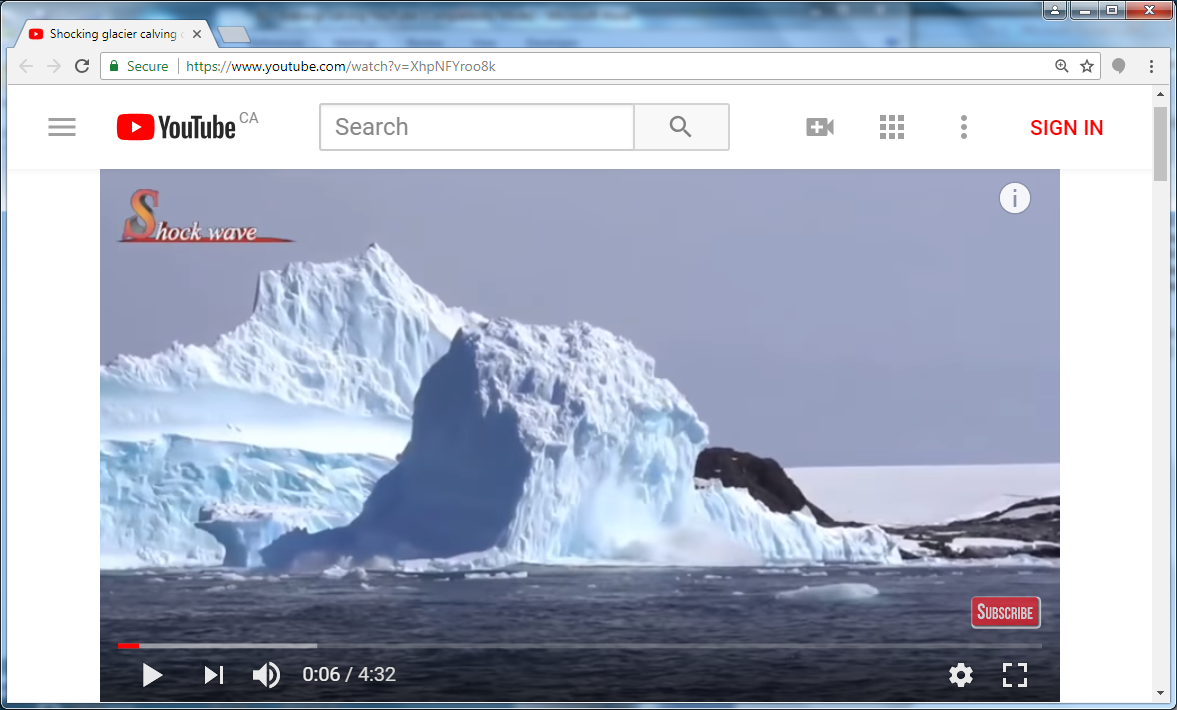 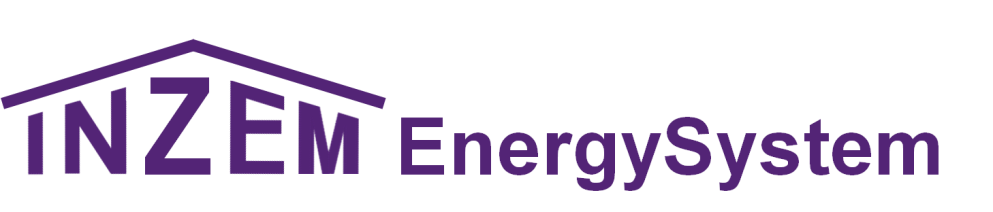 Climate Change Mitigation
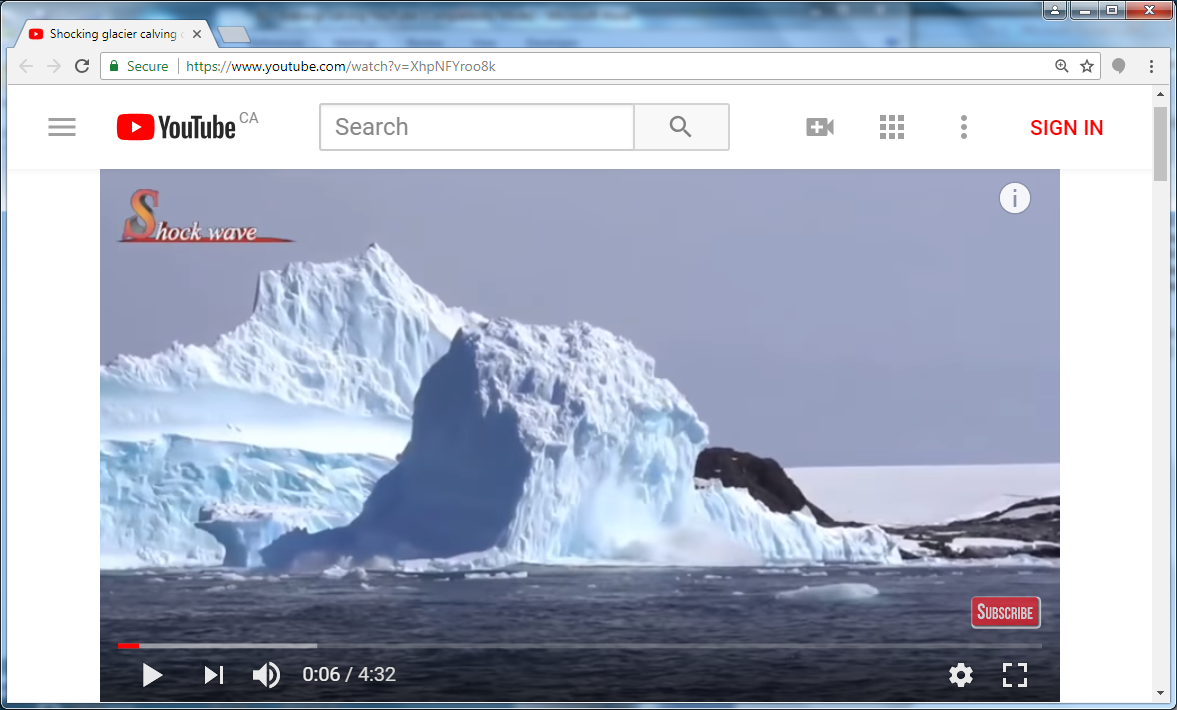 Value of
Technology
Exists
100,000 tonnes
Nuclear Waste
used CANDU fuel “waste”
Is there a
Residue ?
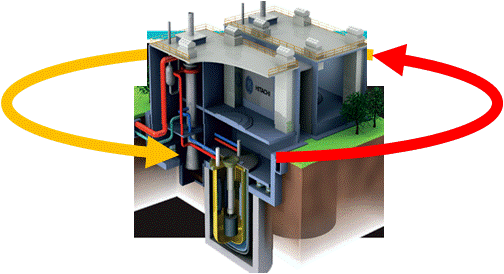 $ 25-135 Trillion
$ 105 Trillion
FNR
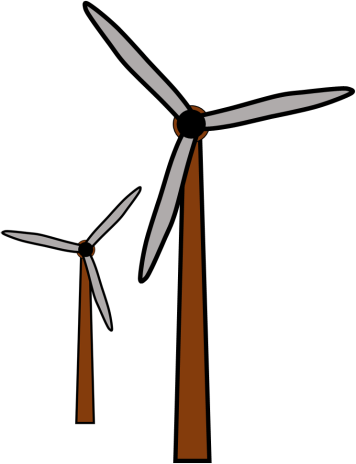 Heat
Heat
Electricity
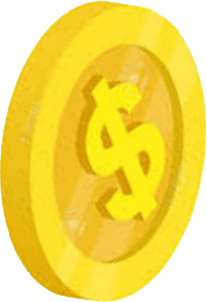 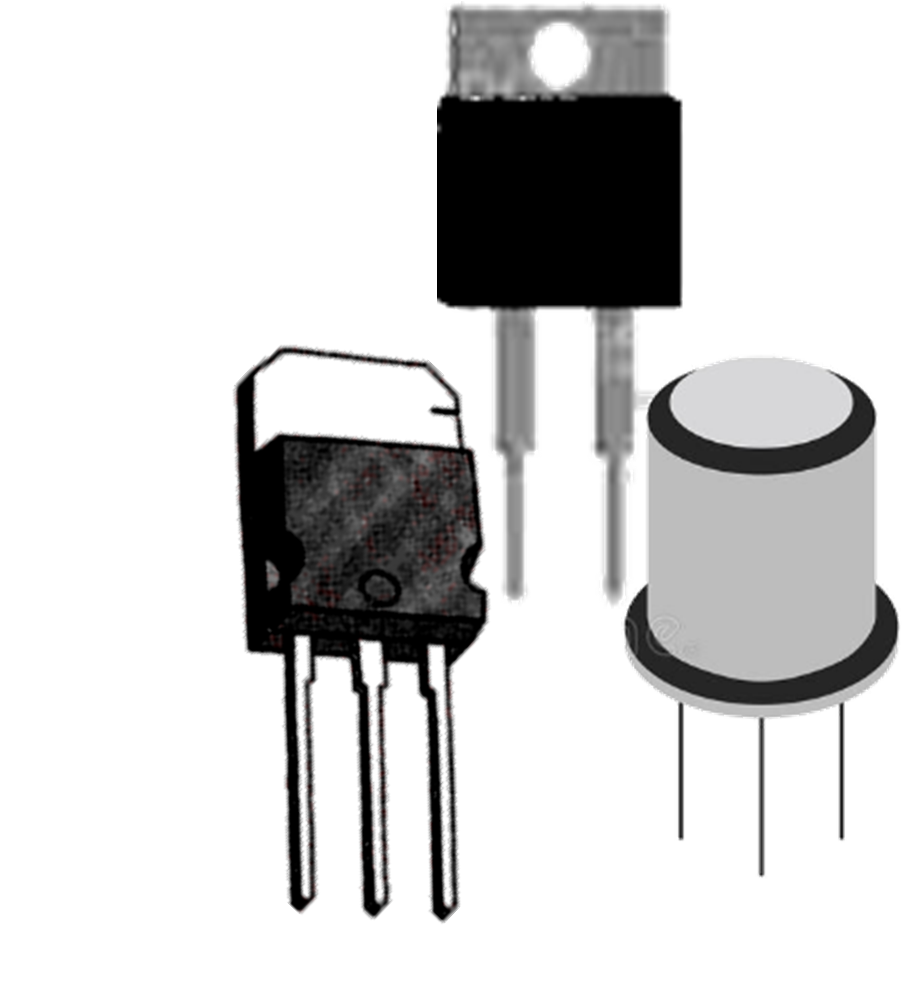 platinum-group
rare earth
Fast-Neutron Reactors
since 1950
elements
precious metals
$ 3 million / tonne
tested walk-away safe, 1986
“ashes”
fission products